VISITE DU MUSEE DE LA MARINE
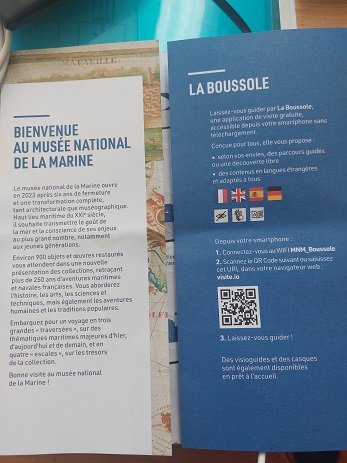 Le 22 mars 2024
Nous étions 7 Artayais Nord : JL Posseme; B. Robin; H. et P. De Batz; M. Amate; C. Kaiser; F. Audouin
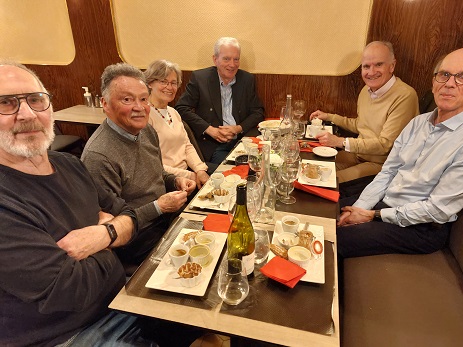 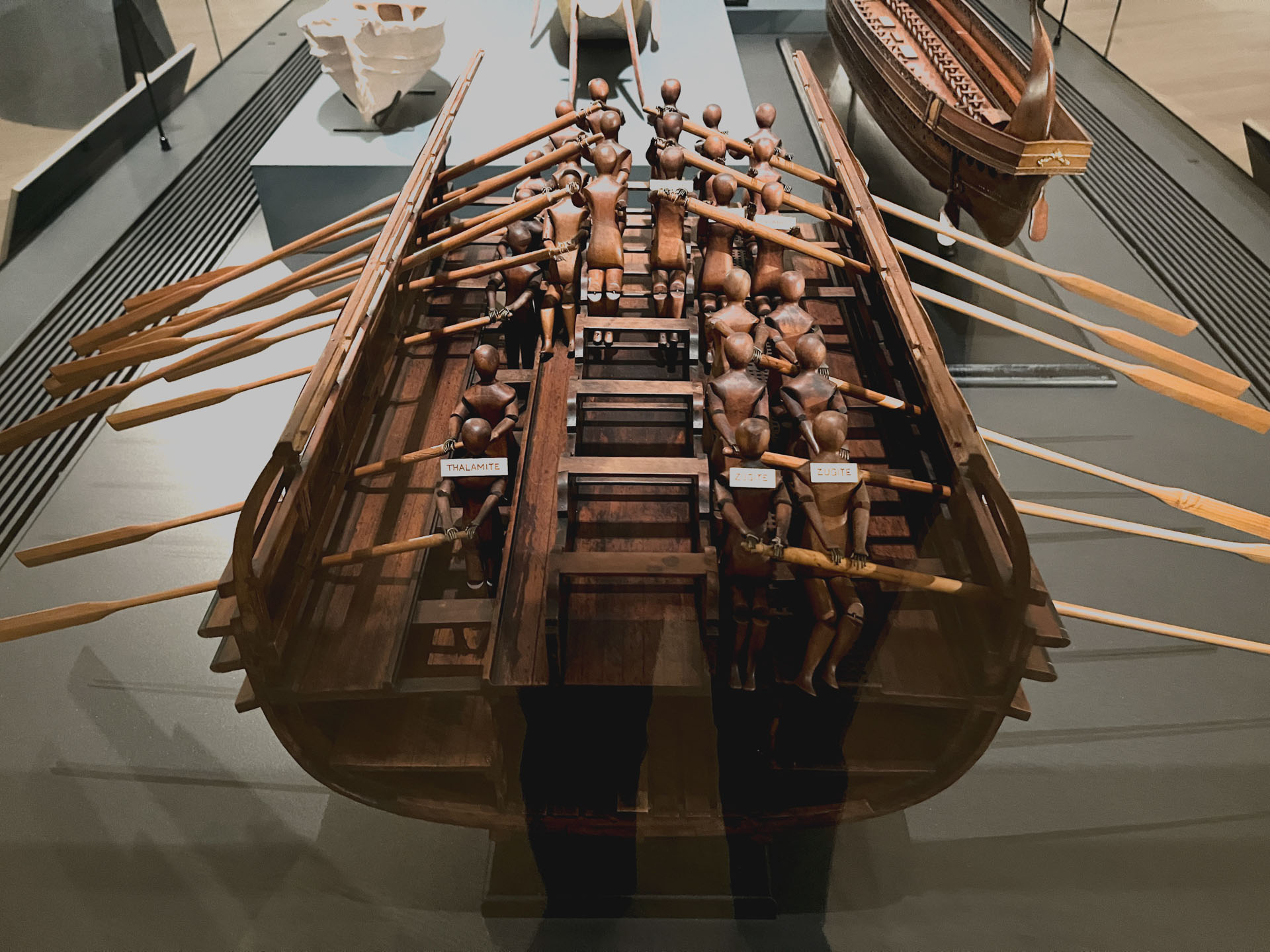 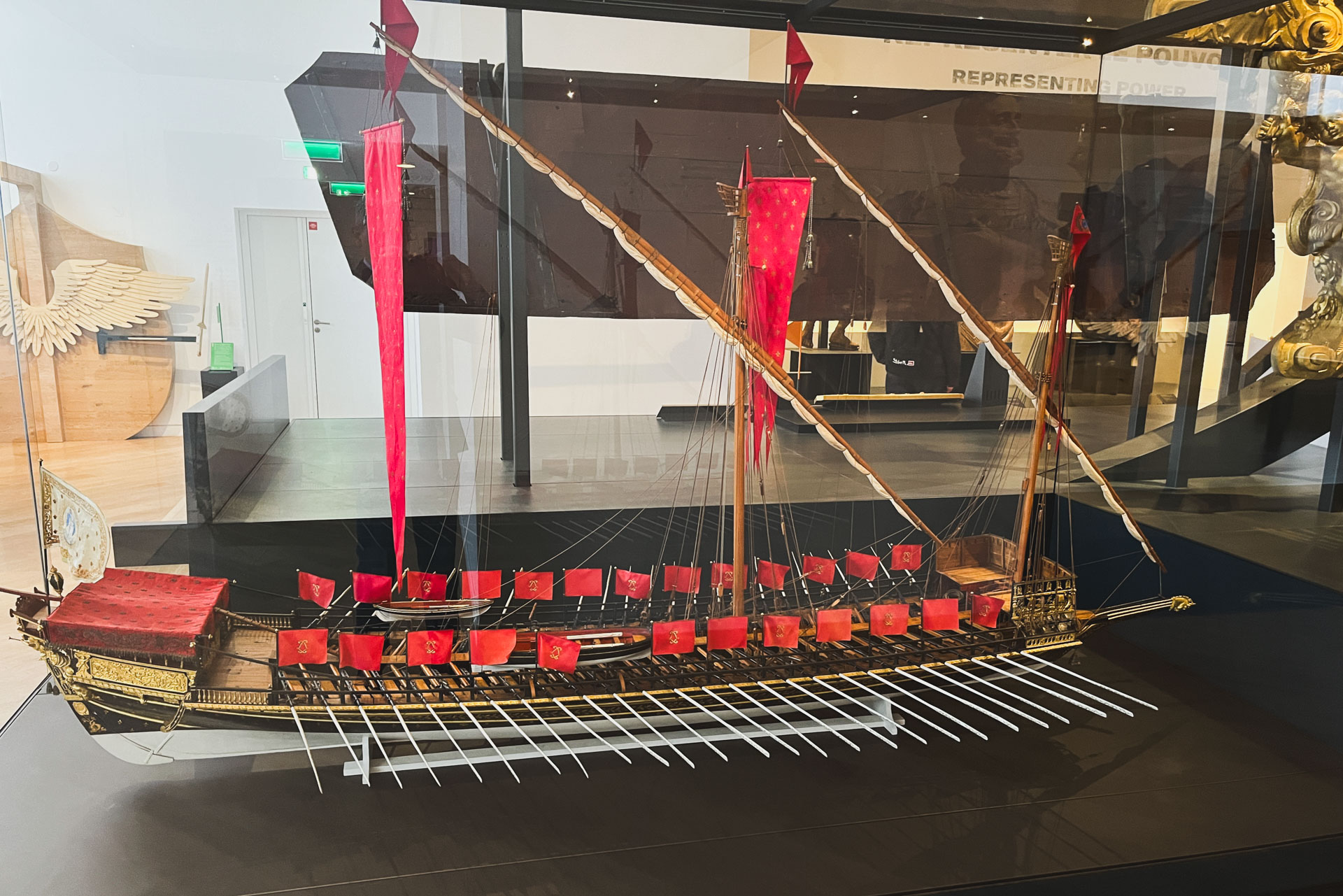 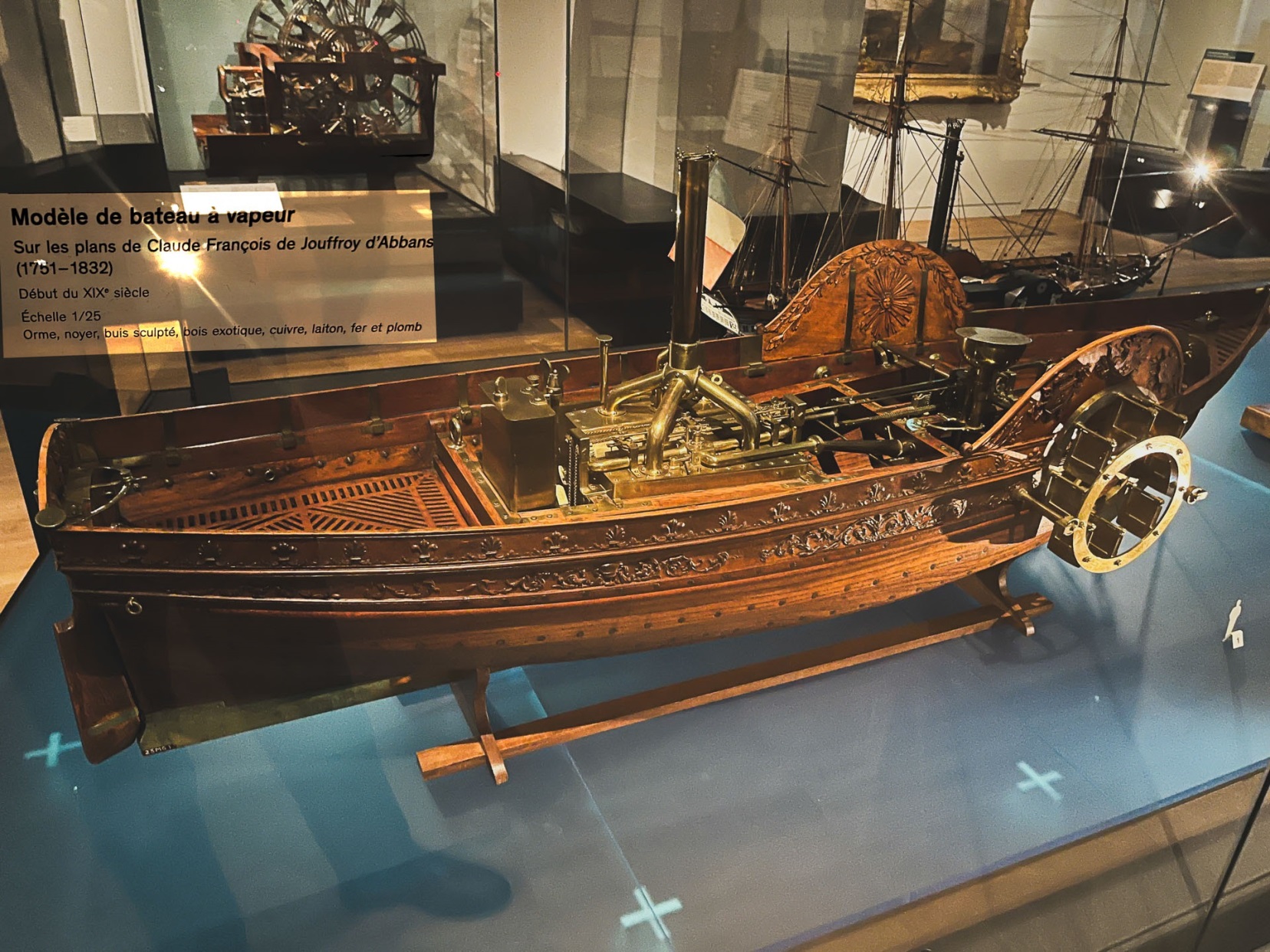 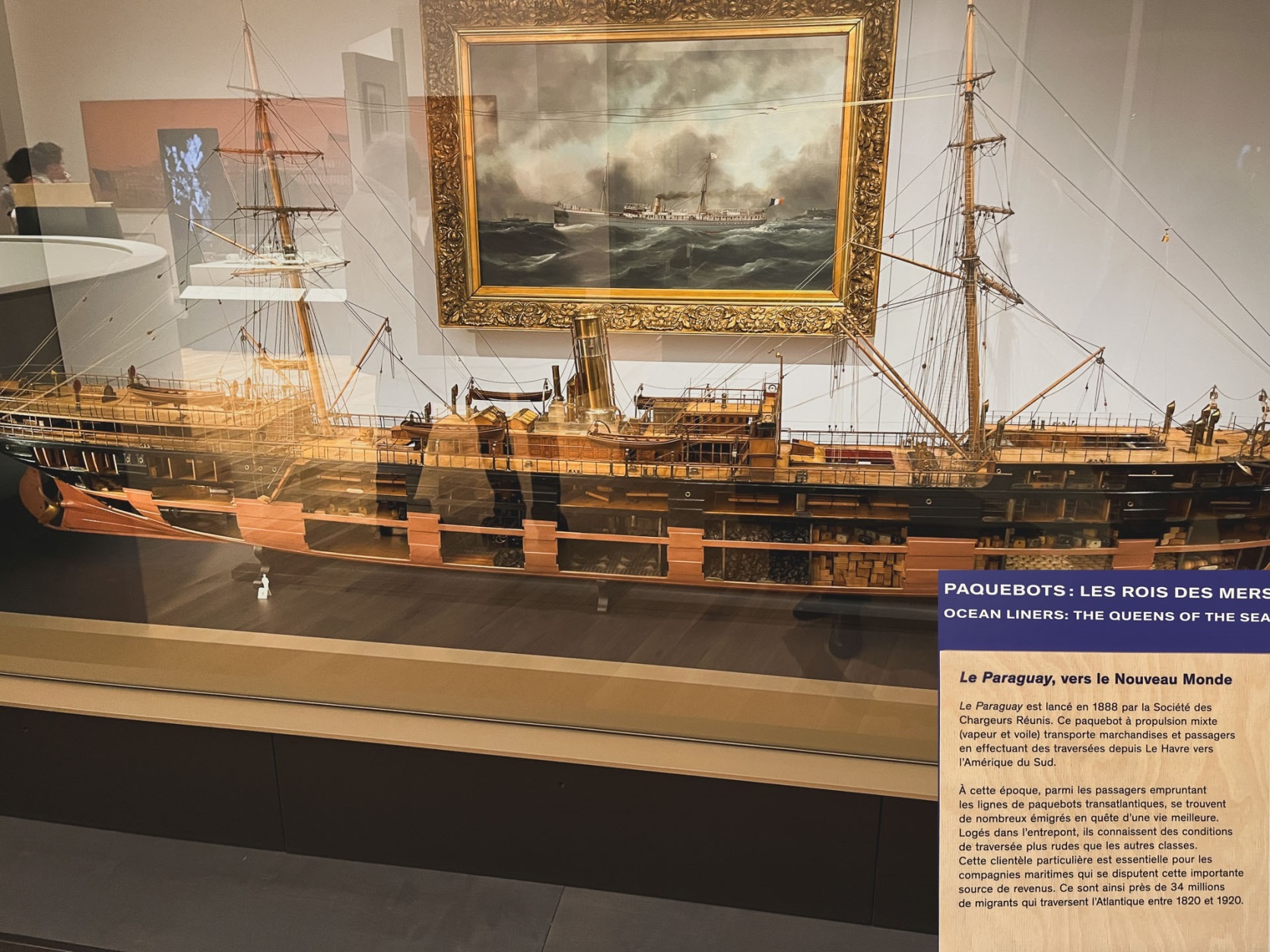 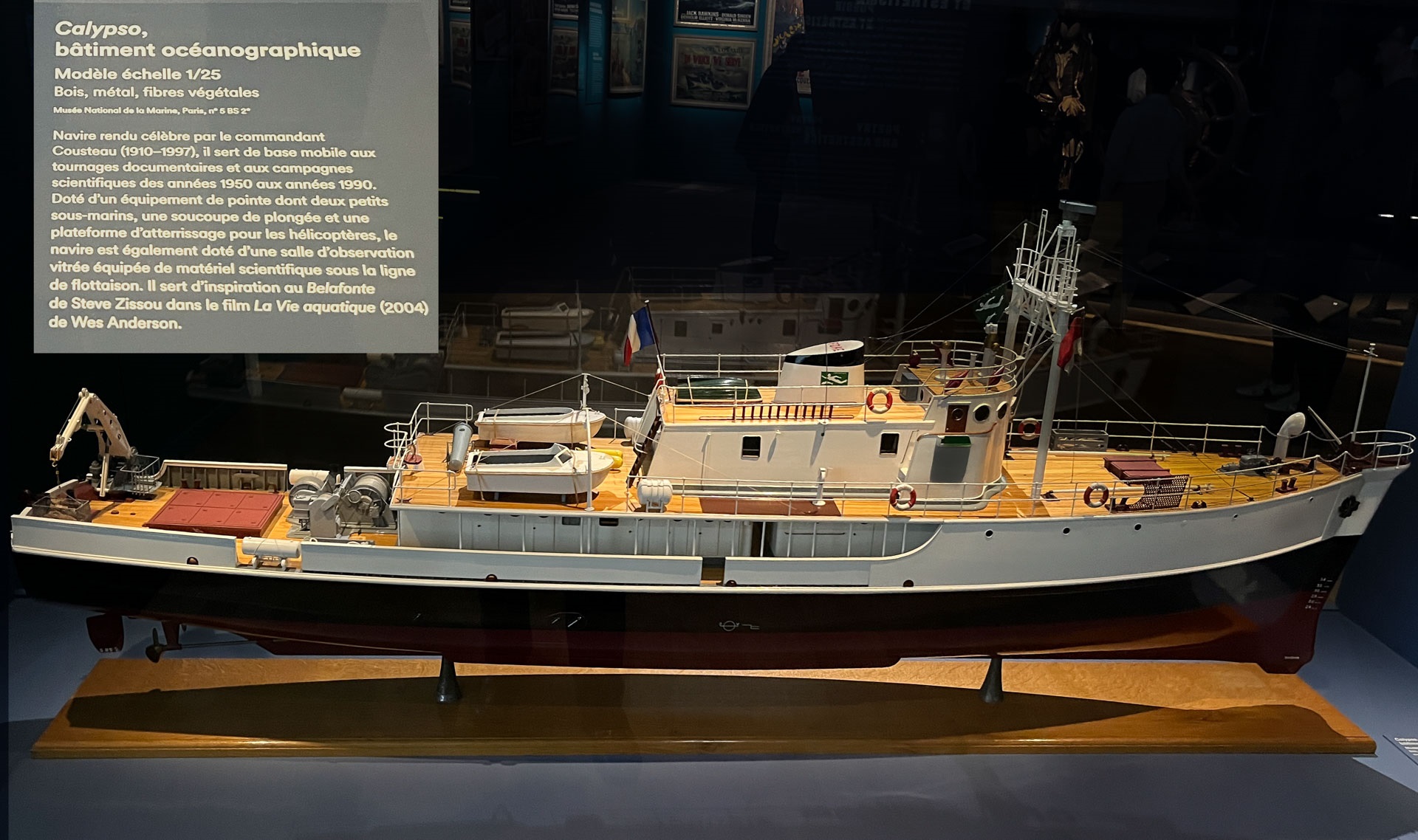 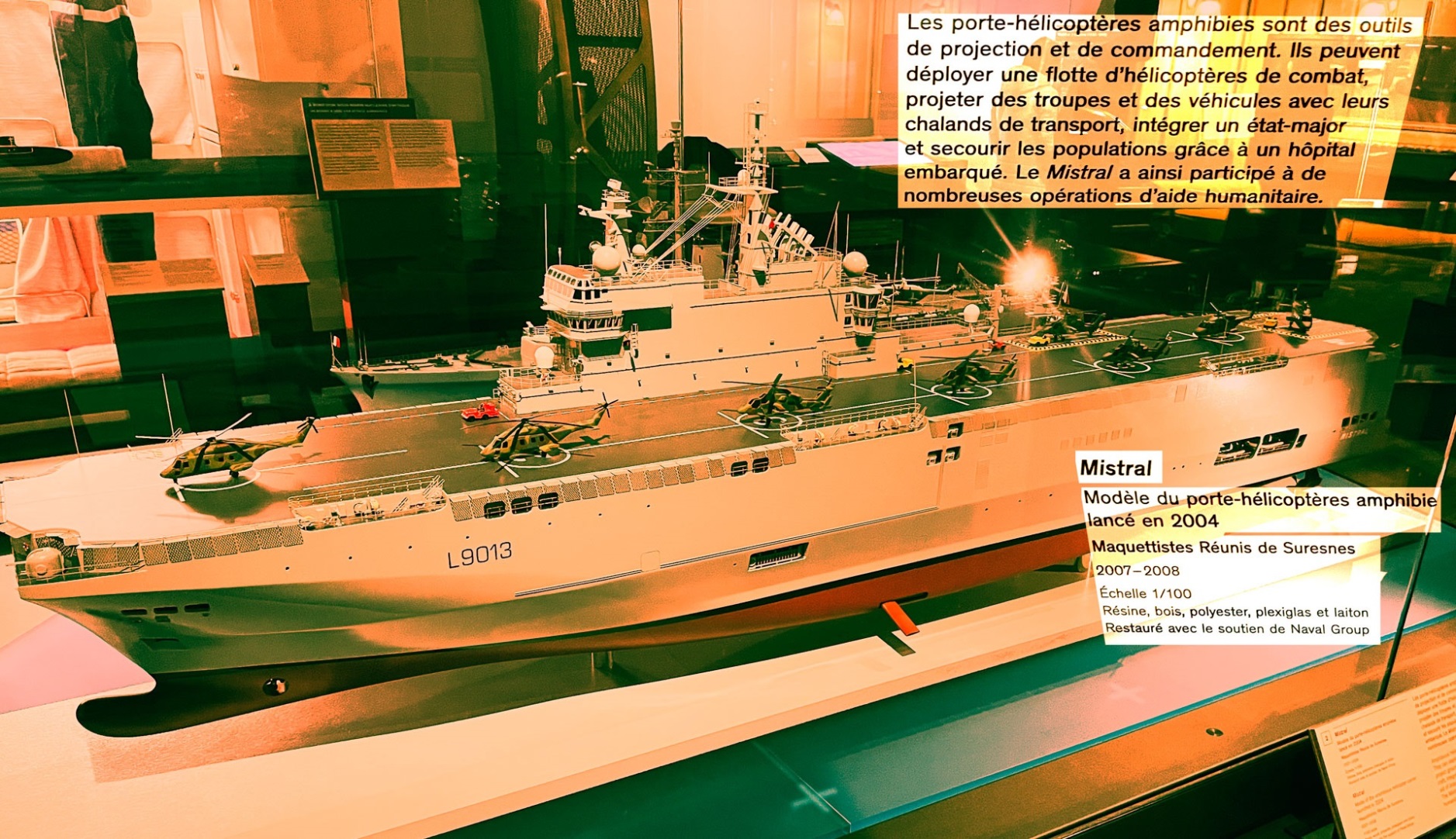 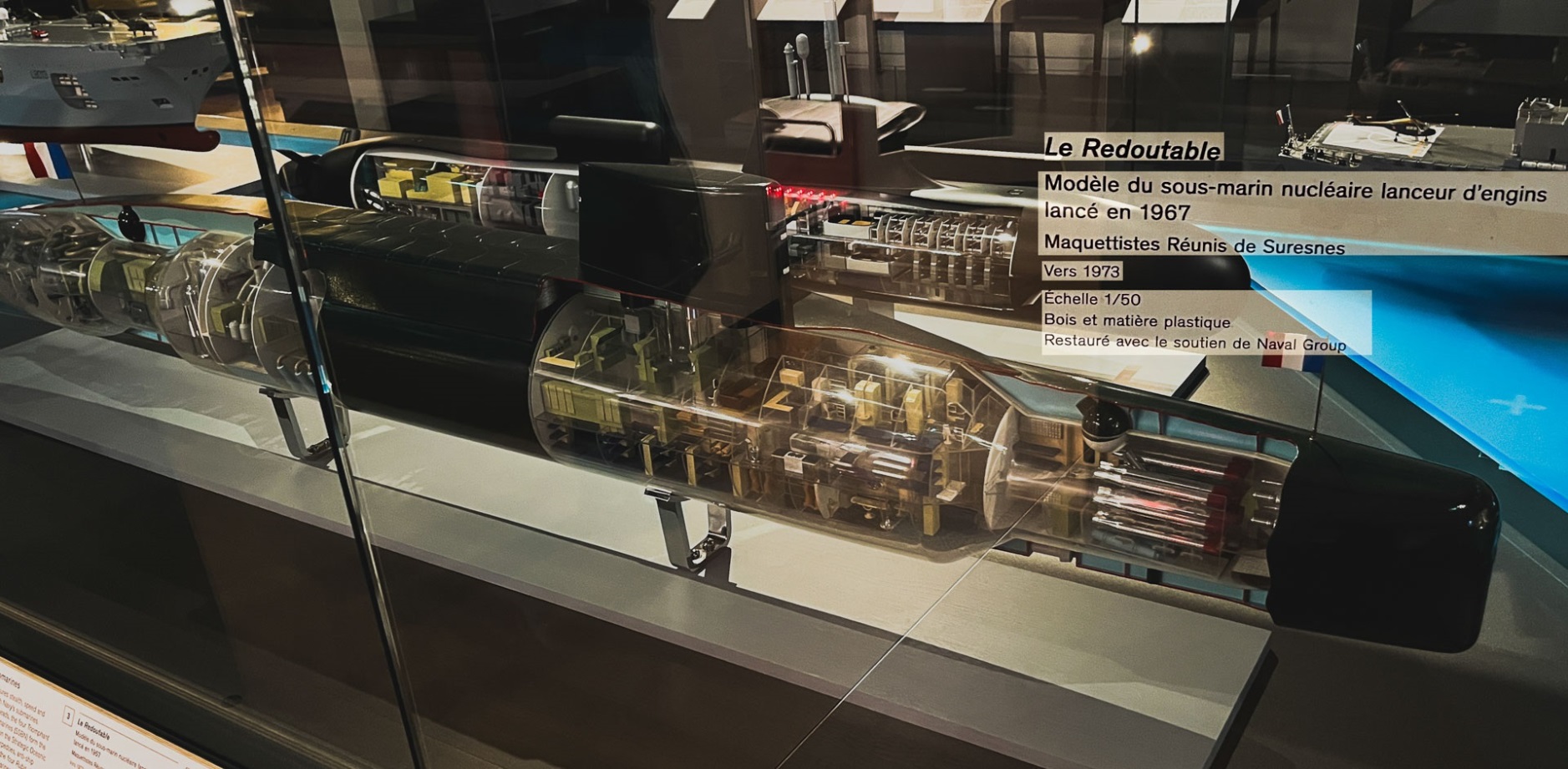 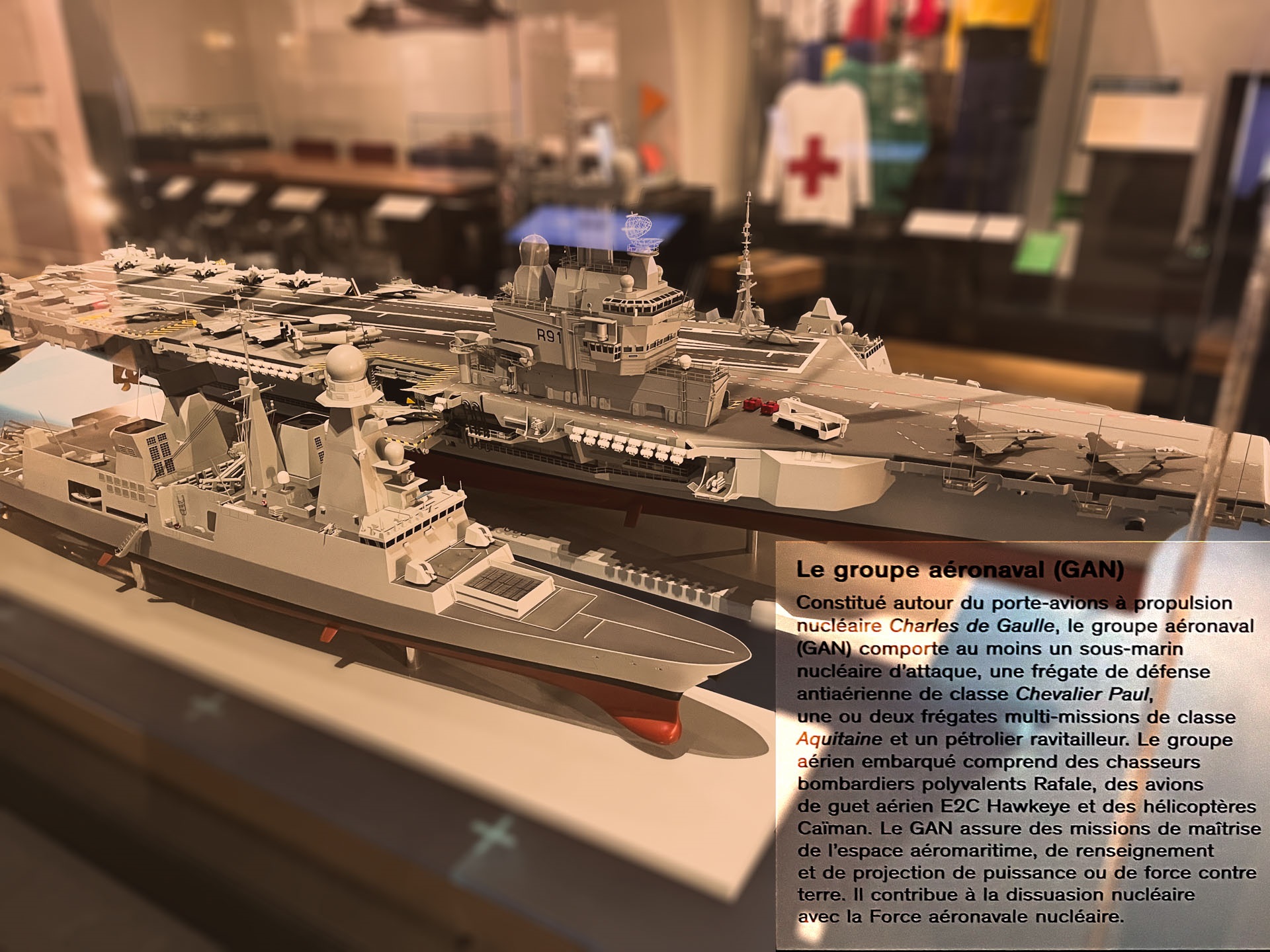 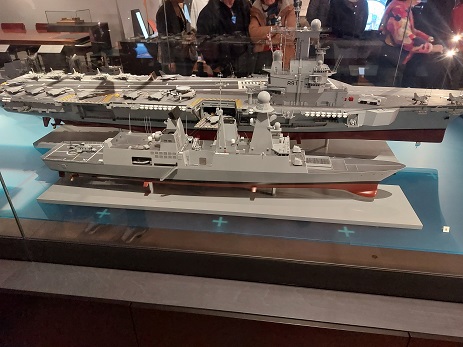 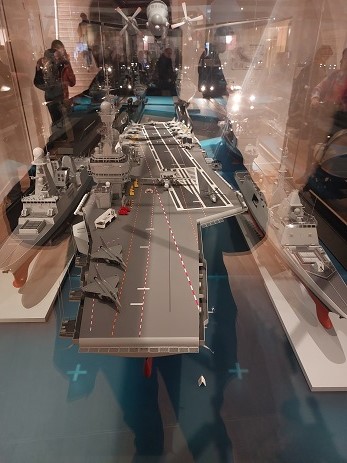